Японський 
театр
Театр Но: єдність драми, танцю та речитативу.

 Театр кабукі.
«Театр Но»
Театр Но (з яп.“ефективність”,“майстерність”) – традиційний театр у Японії. Розвинувся із середньовічного  мистецтва співу й танцю саругаку.
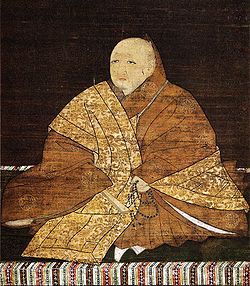 Асікагі
Єсіміцу
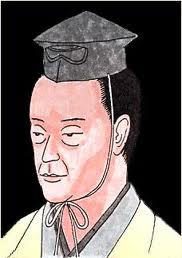 Дзеамі 
Мотокійо
/1363-1443/
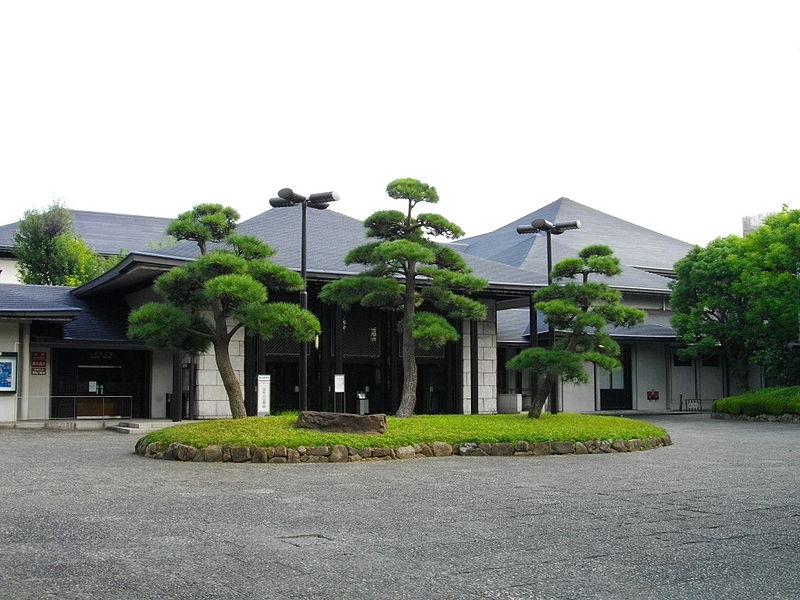 Національний  Театр Но
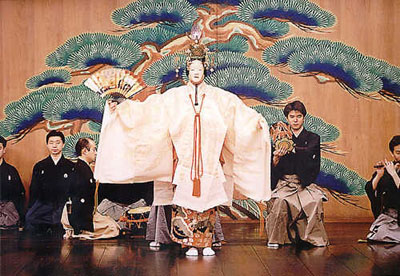 Театр Но
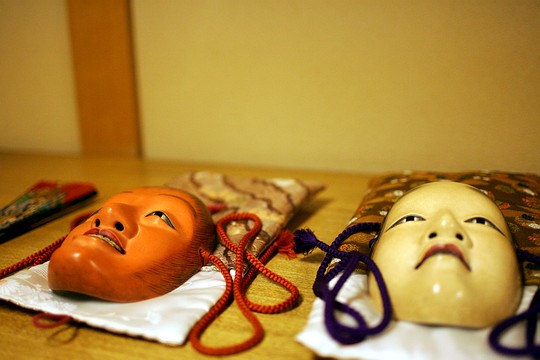 Маски  Театру  Но
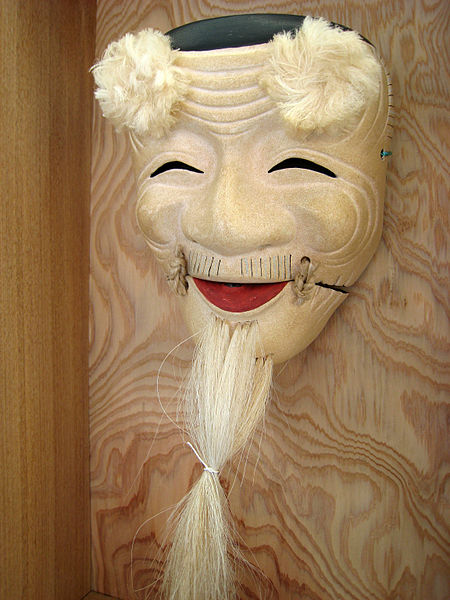 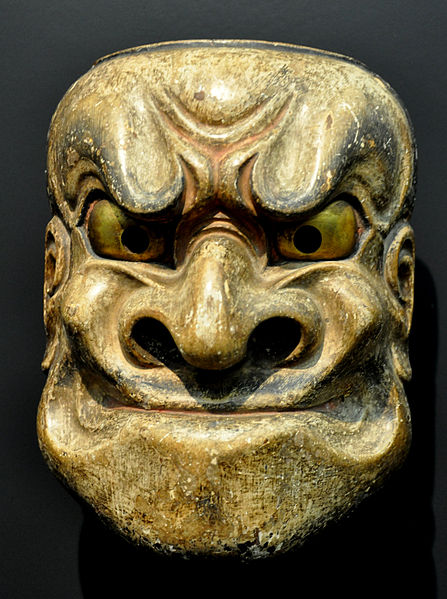 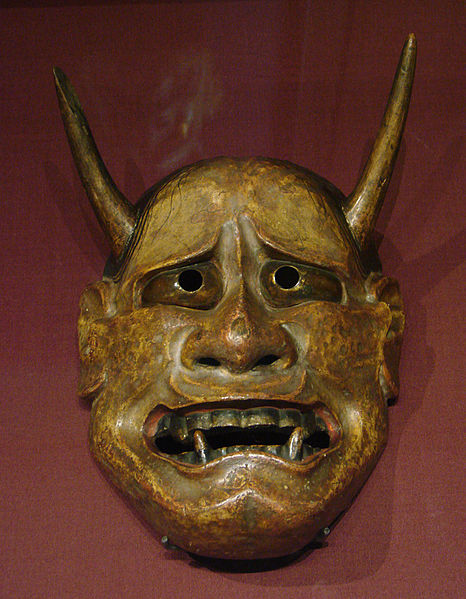 Маска  для  демонічної ролі  обесімі
Маска жіночого демона ревнощів хання
Маска окіна
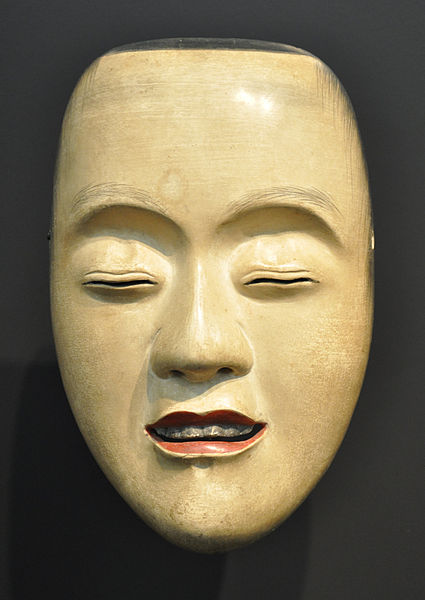 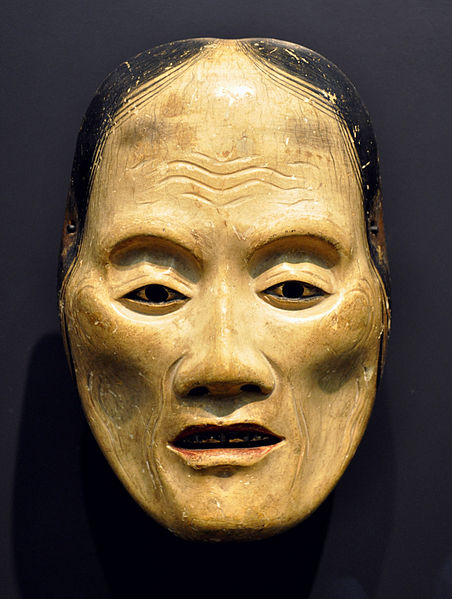 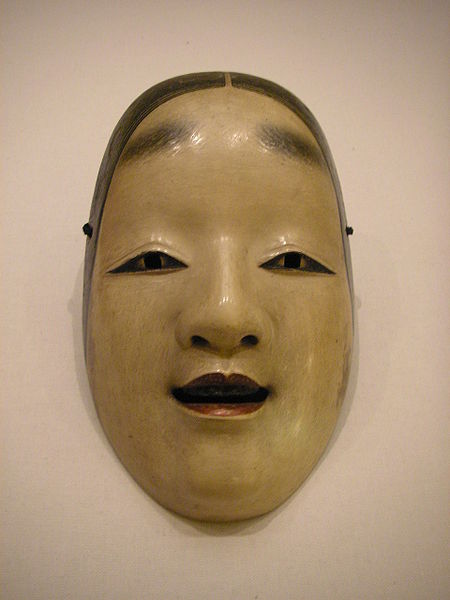 Маска сліпого юнака семімару
Маска  старої жінки родзьо
Жіноча маска з високим рівнем бров
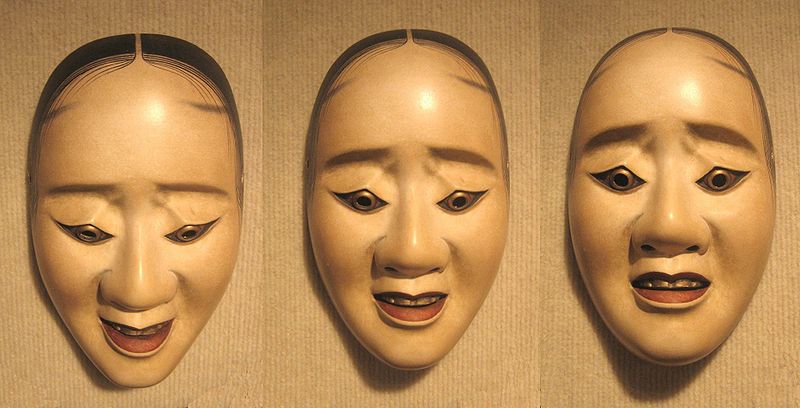 Три фотокартки жіночої маски, які показують зміну виразу обличчя  в залежності від кута нахилу  маски по відношенню до спостерігача.
Маски  на різних етапах виготовлення
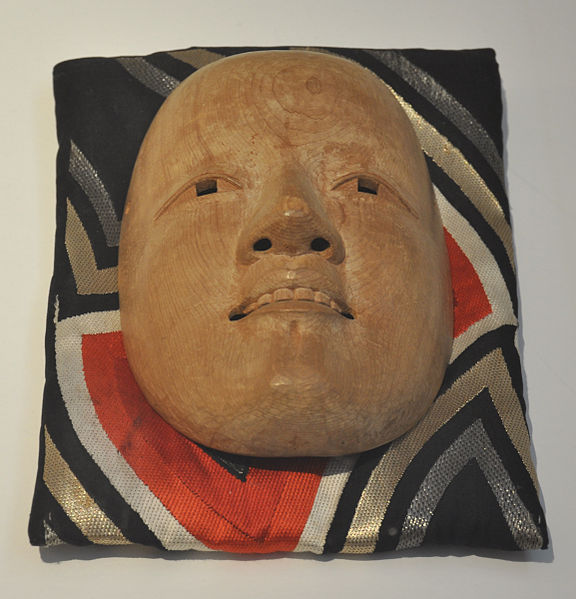 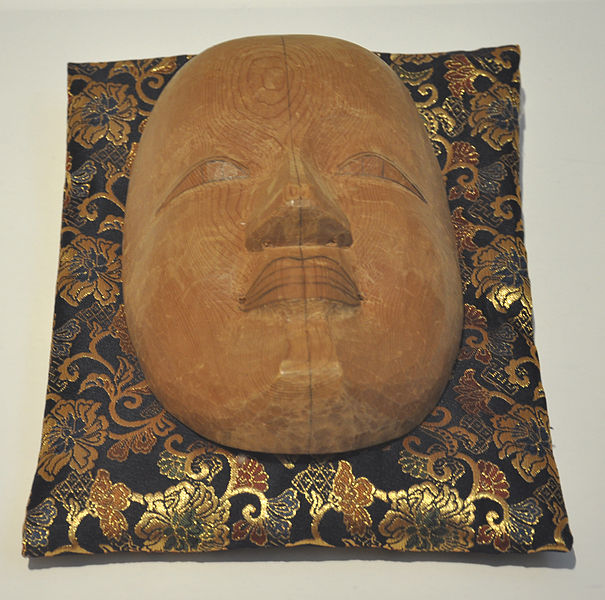 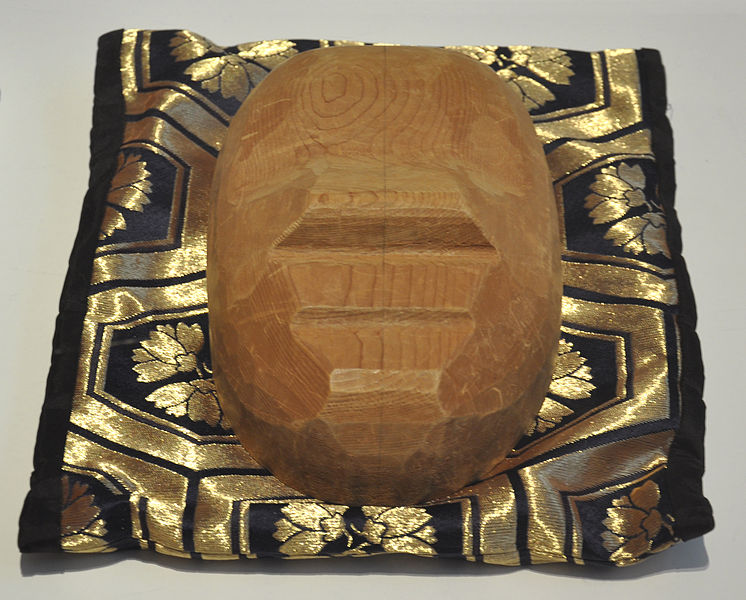 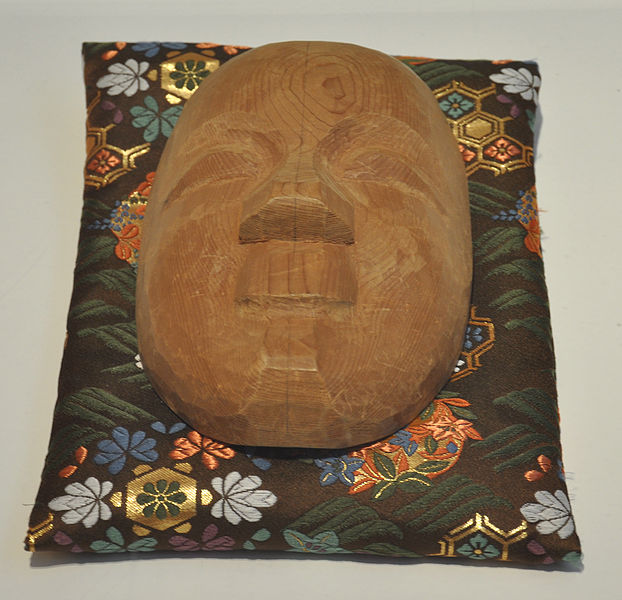 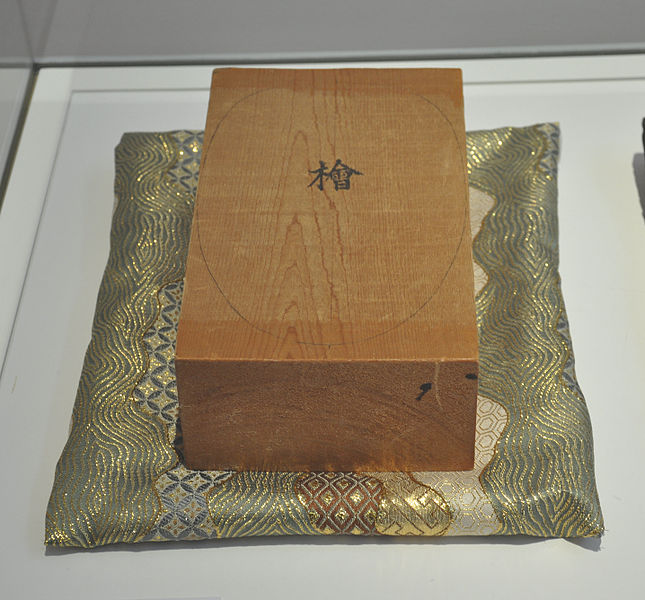 «Театр кабукі»
Кабукі (з яп. “пісня, танець, майстерність”,  “майстерні спів і танці”) – один із видів традиційного театру Японії – це синтез співу, музики, танцю і драми, де виконавці використовують складний грим і костюми зі значним символічним навантаженням.
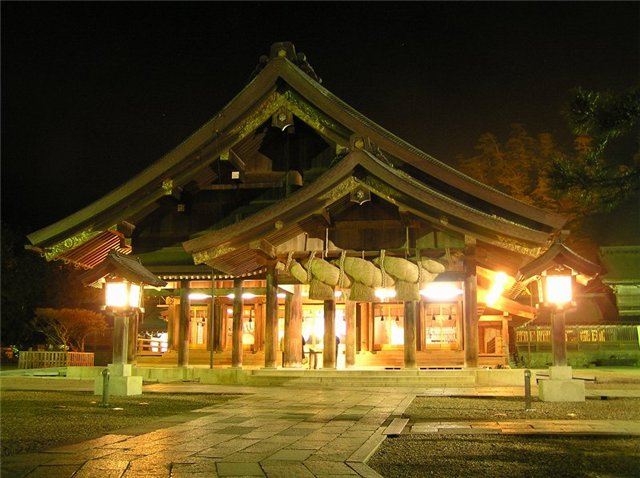 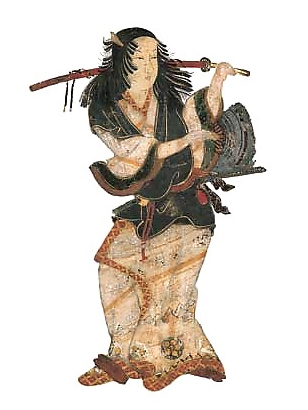 Ідзумо Тайся
Окуні,
служниця святилища  Ідзумо Тайся
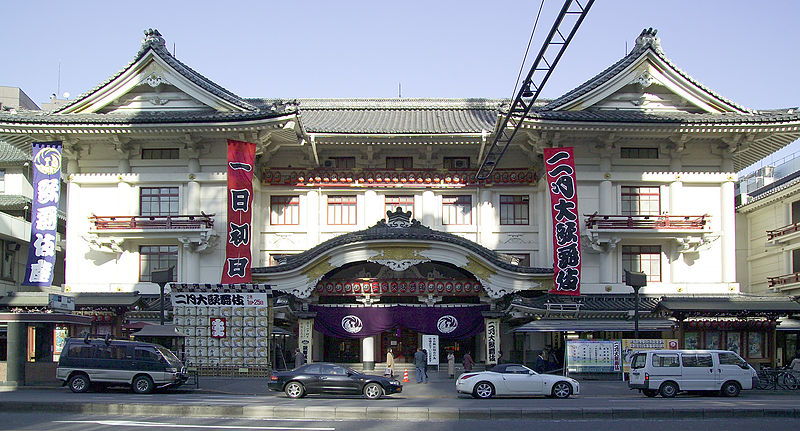 Будівля театру кабукі в гіндзі, токіо
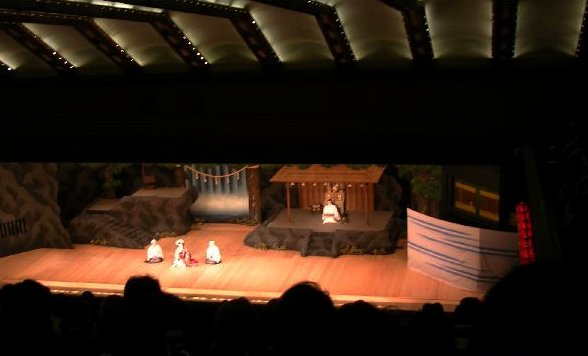 сцена театру кабукі
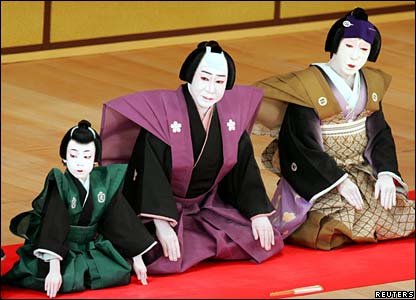 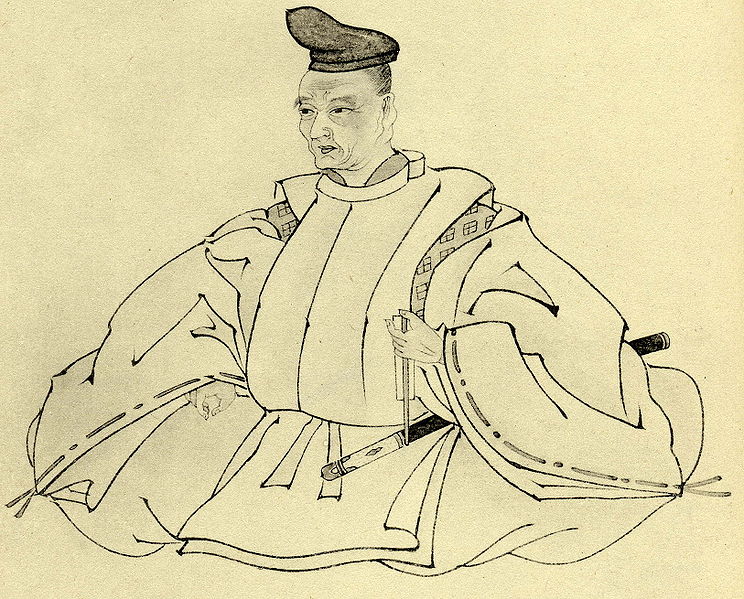 Тікамацу  Мондзаємон
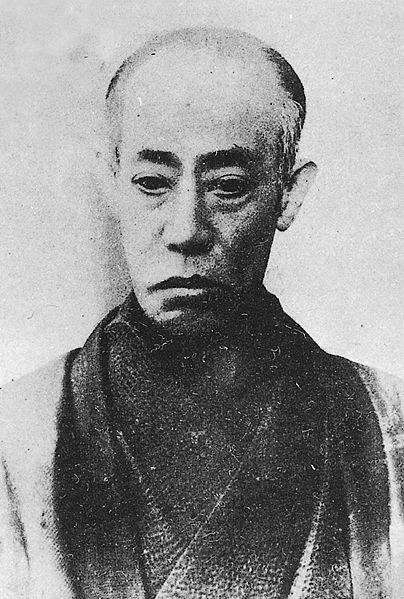 Ітікава 
Дандзюро
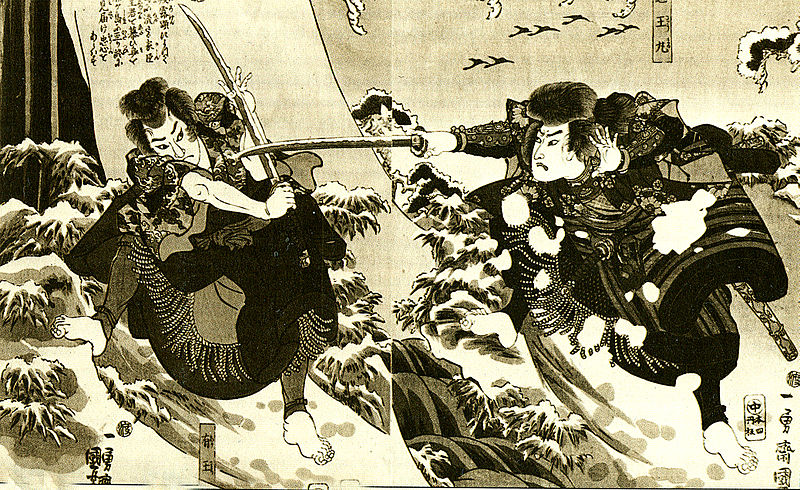 Артисти кабукі зображують бій самураїв
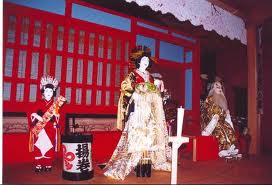